4
1
5
9 мая – День Победы
3
2
6
Какой праздник отмечаем 9 мая?
1
День победы
Символы Дня Победы
2
Георгиевская ленточка                                                 Знамя  Победы                                                                                  Ордена Победы                                                                                                                    Вечный огонь
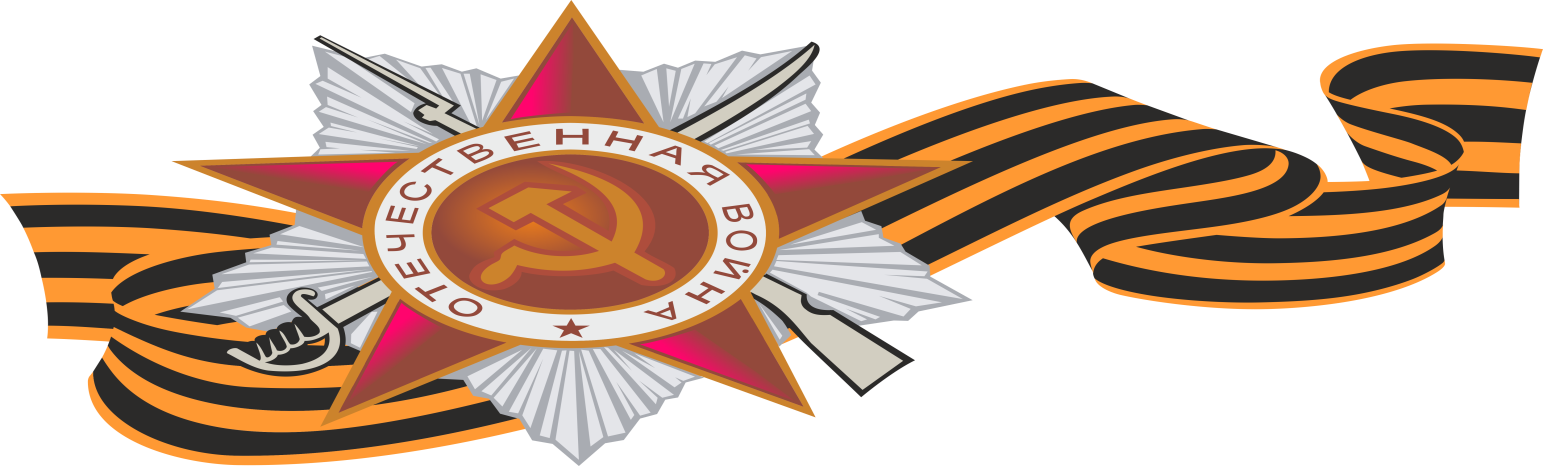 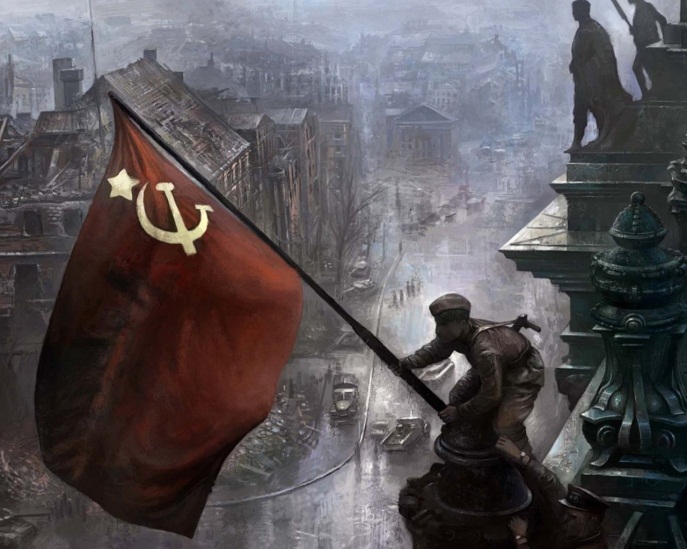 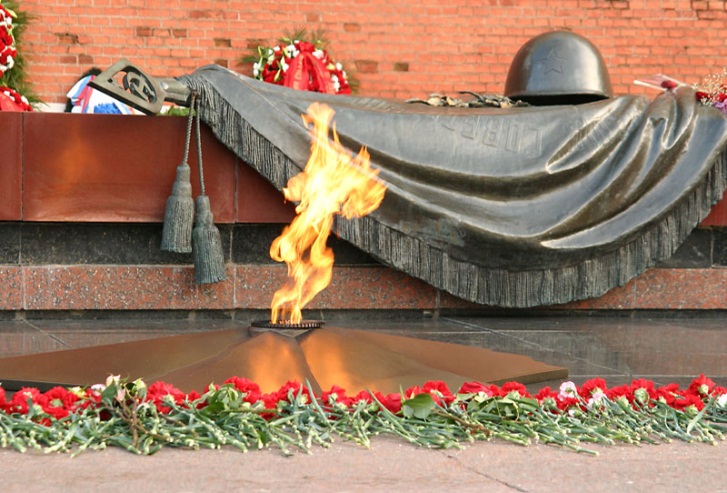 Когда была и как называлась эта война?
3
Великая Отечественная война22 июня 1941 год – 9 мая 1945 год
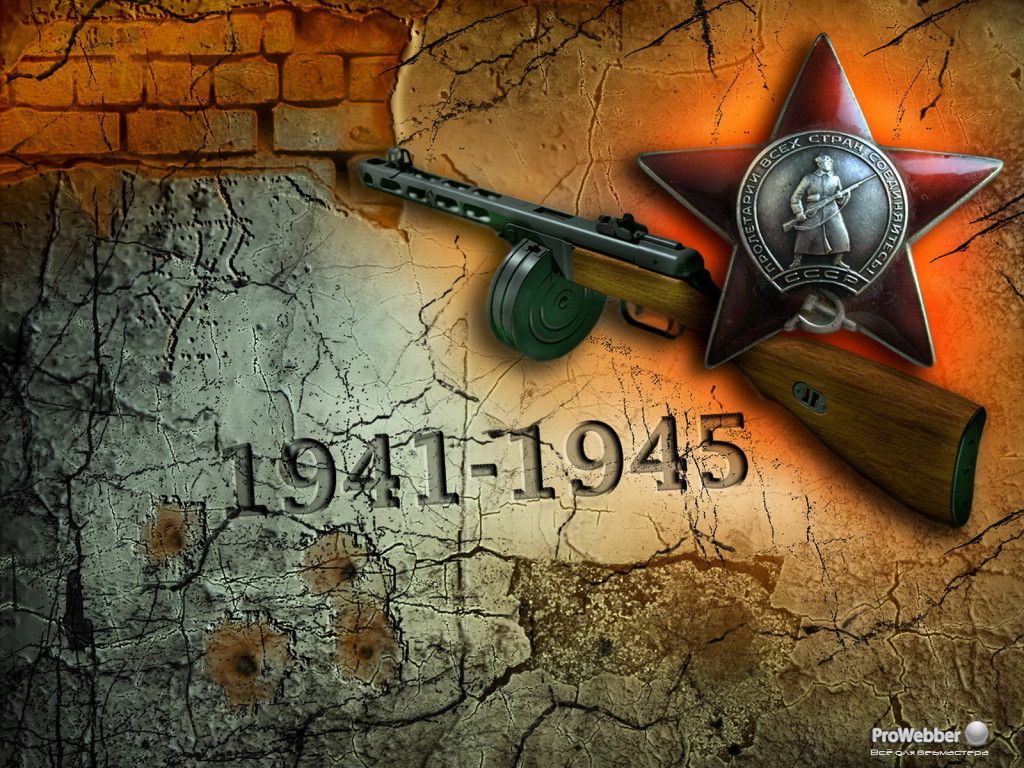 Как празднуют День победы?
4
Военный парад на Красной площади, салют.Поздравление ветеранов войны.
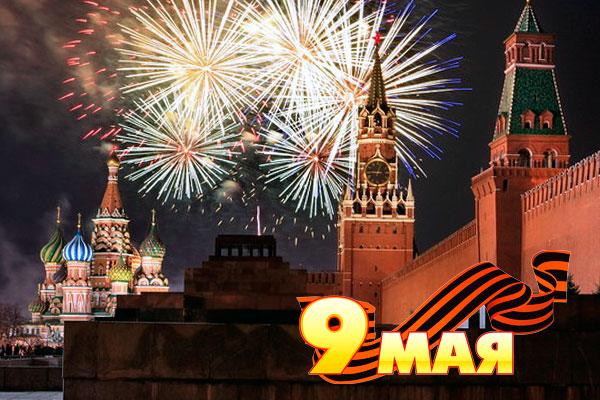 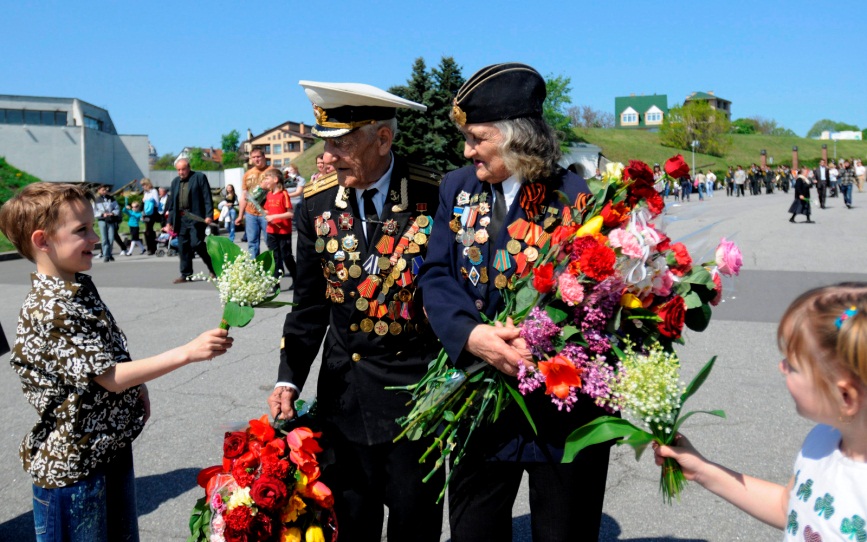 Какие памятники победы известны во всем мире?
5
Монумент Победы на поклонной горе в Москве
                   Памятник Воину-освободителю в Берлине
                           Монумент “Родина - мать” в Волгограде
                                     Памятник русскому солдату “Алеша” в Болгарии
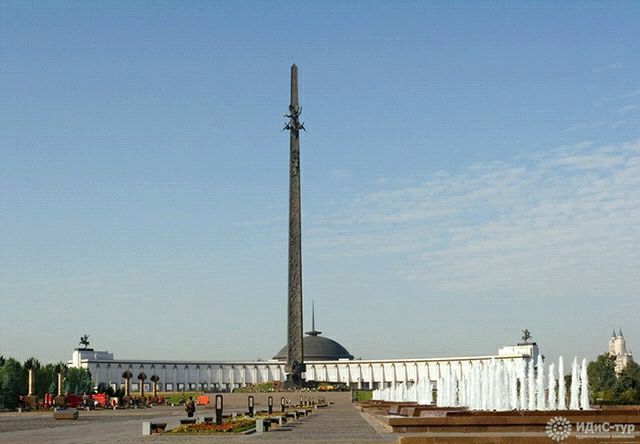 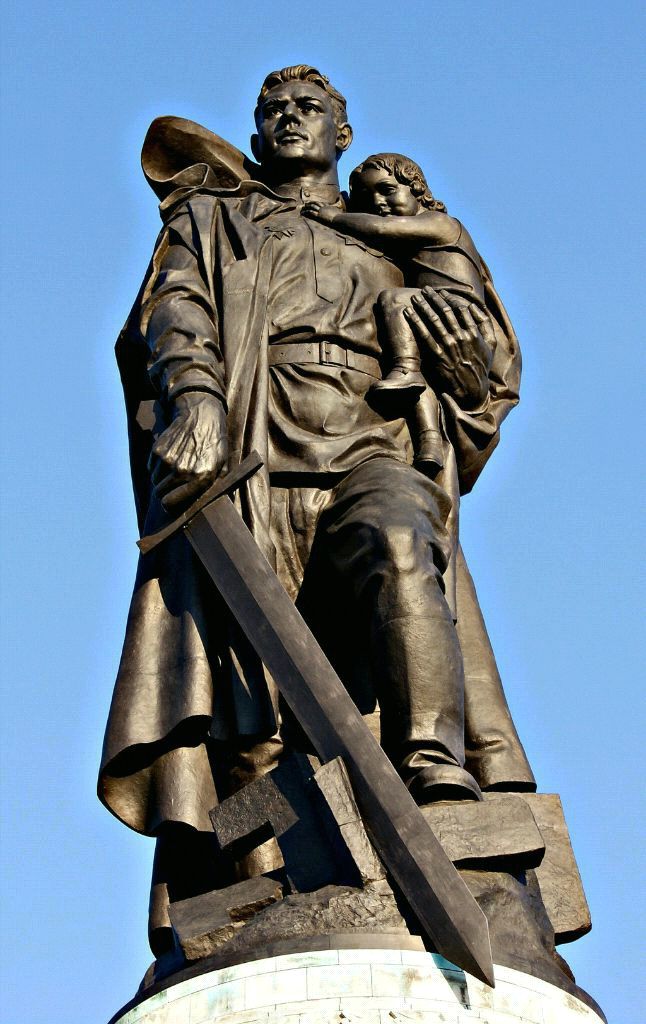 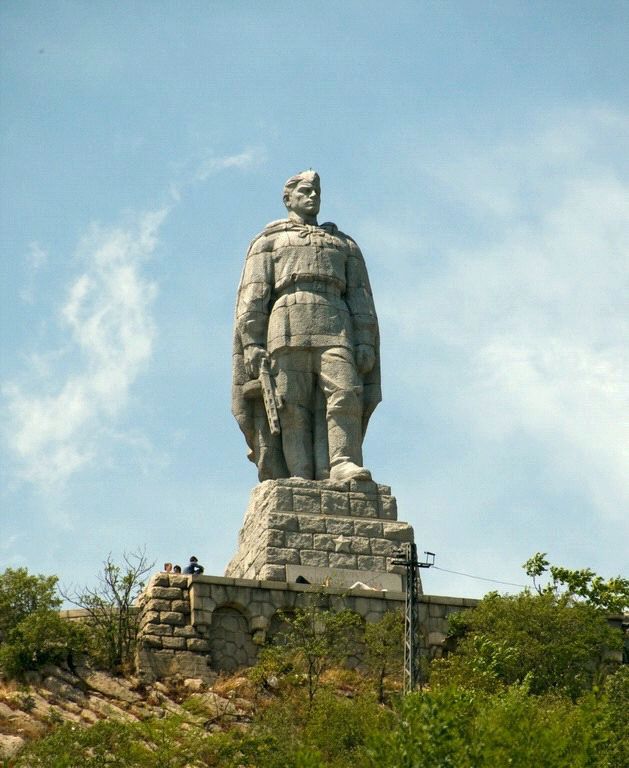 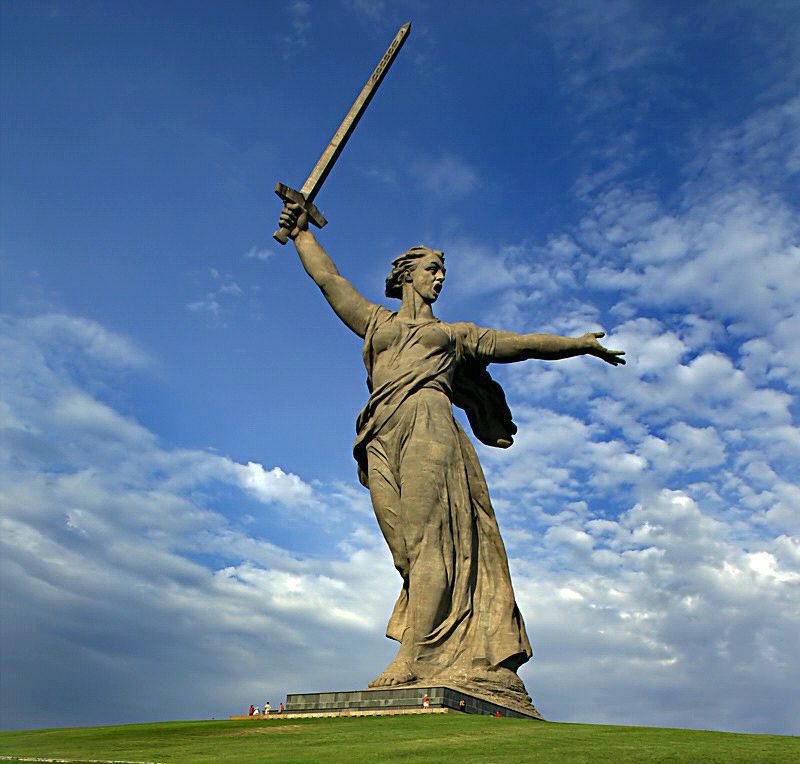 Какие песни военных лет или песнио войне  знаете?
6
“Катюша”, “Синий платочек”,, ,
“Три танкиста”, “День Победы”,
”Артилеристы” и многие другие.
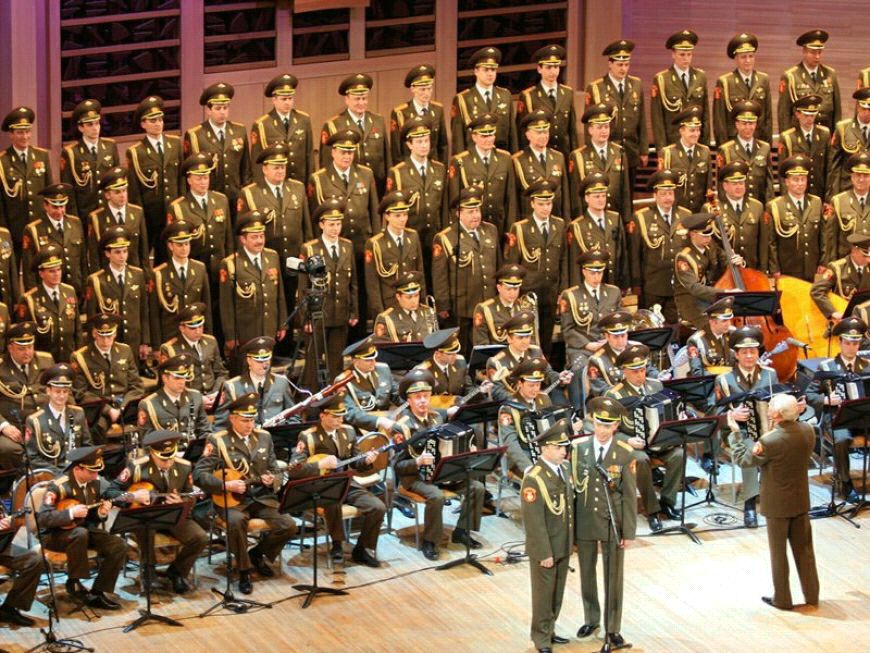